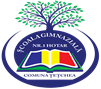 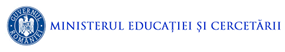 EUROPEAN DAY OF LANGUAGES
SEPTEMBER 26TH 2020

ȘCOALA GIMANZIALĂ NR 1 HOTAR
STRUCTURA ȘC. GIMN. NR 2 ȚEȚCHEA
PROF. POP CRISTINA
Discover the world through languages!
I made a short PPT Presentation regarding the meaning of EDL
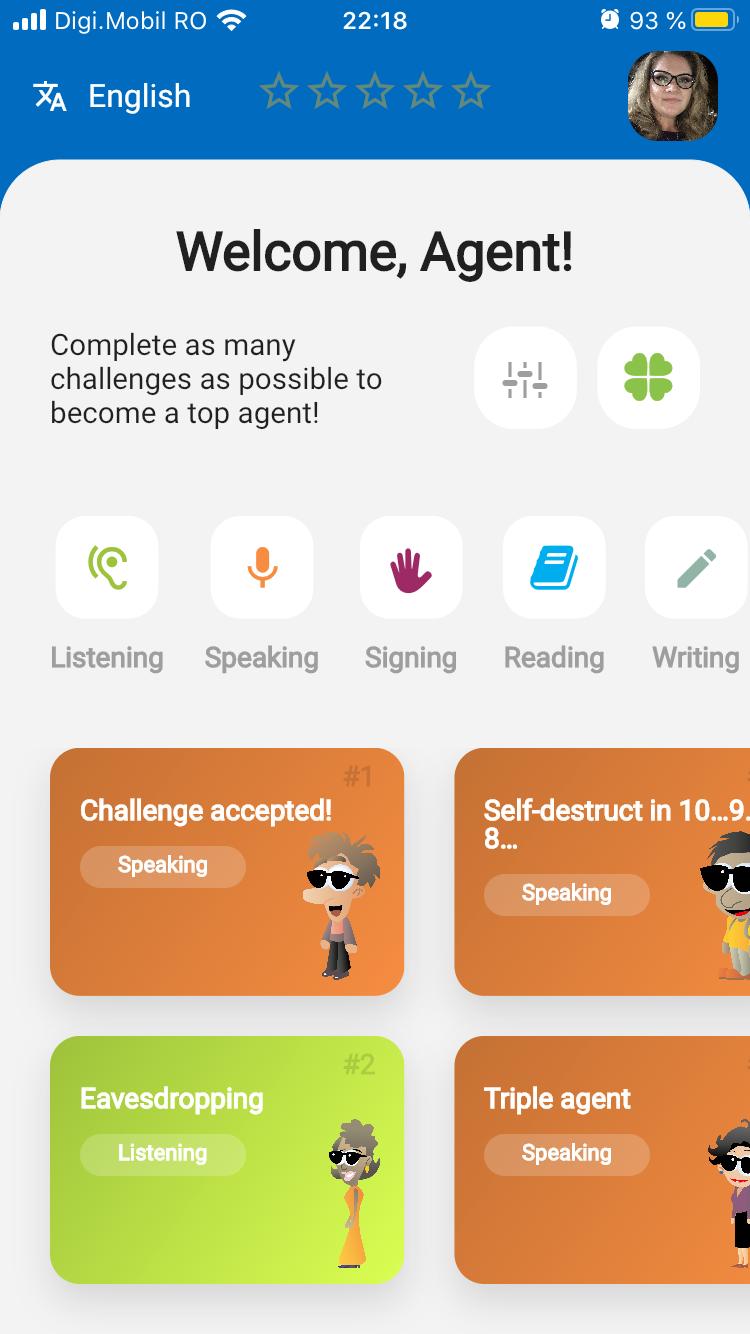 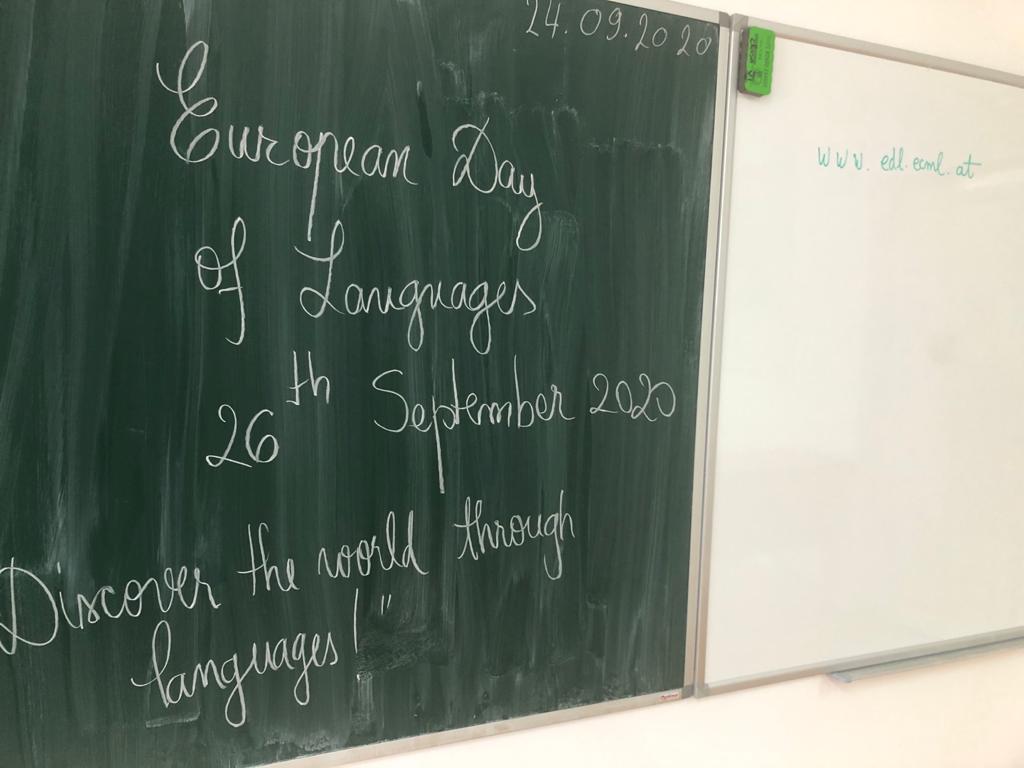 I also presented them the newly launched app, providing them with the link to use
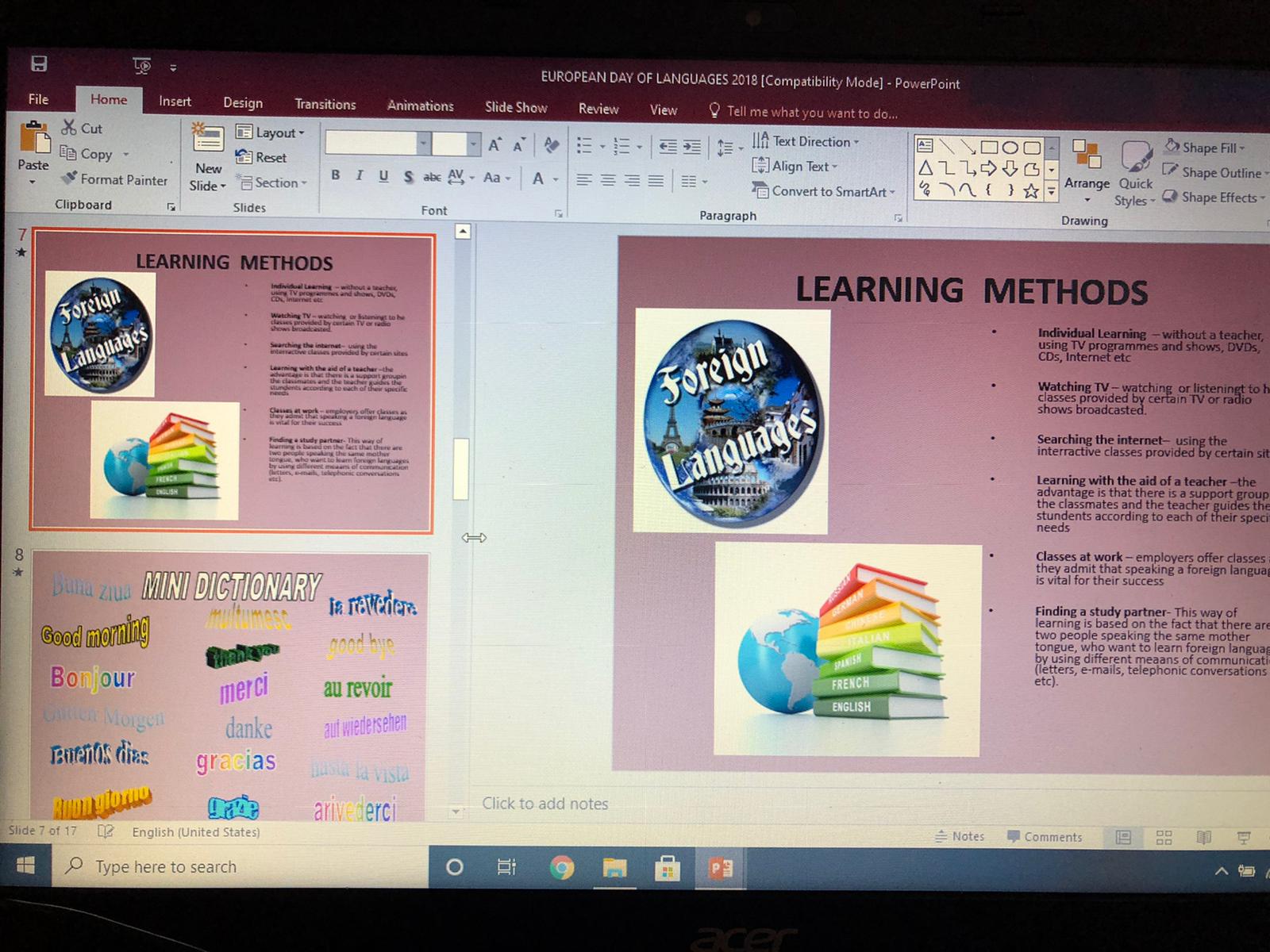 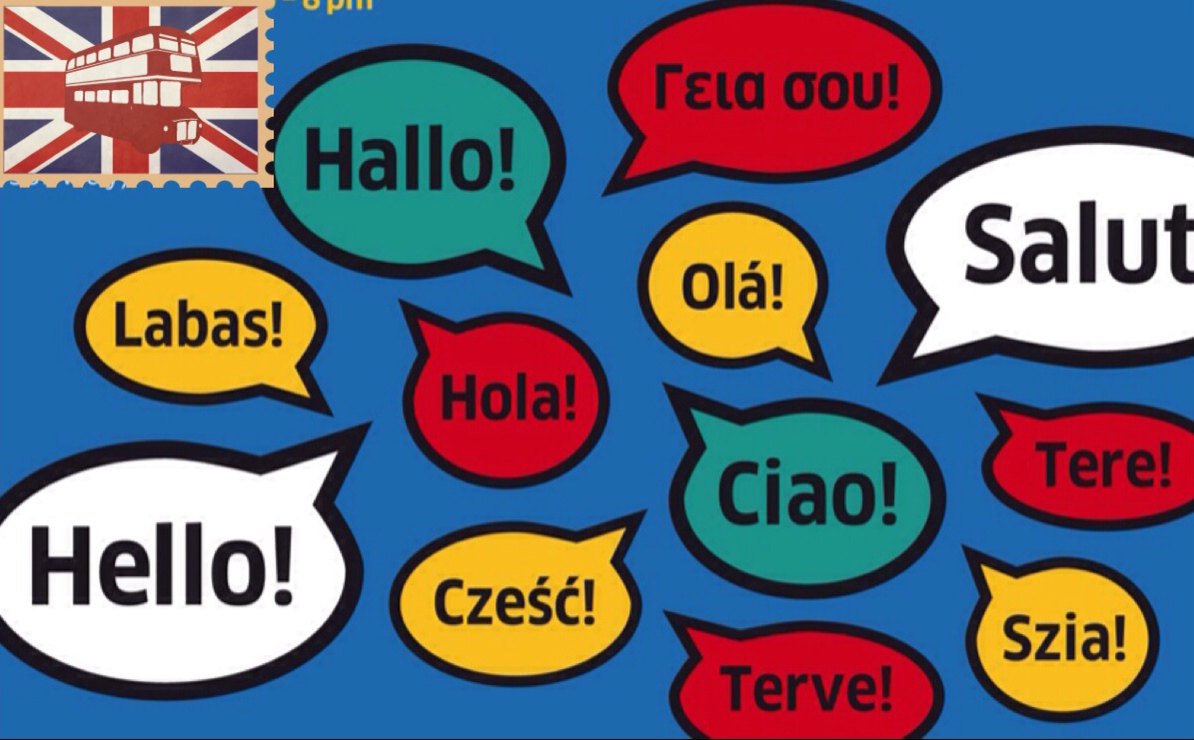 We learned to say HI in many languages and discussed how we study foreign languages
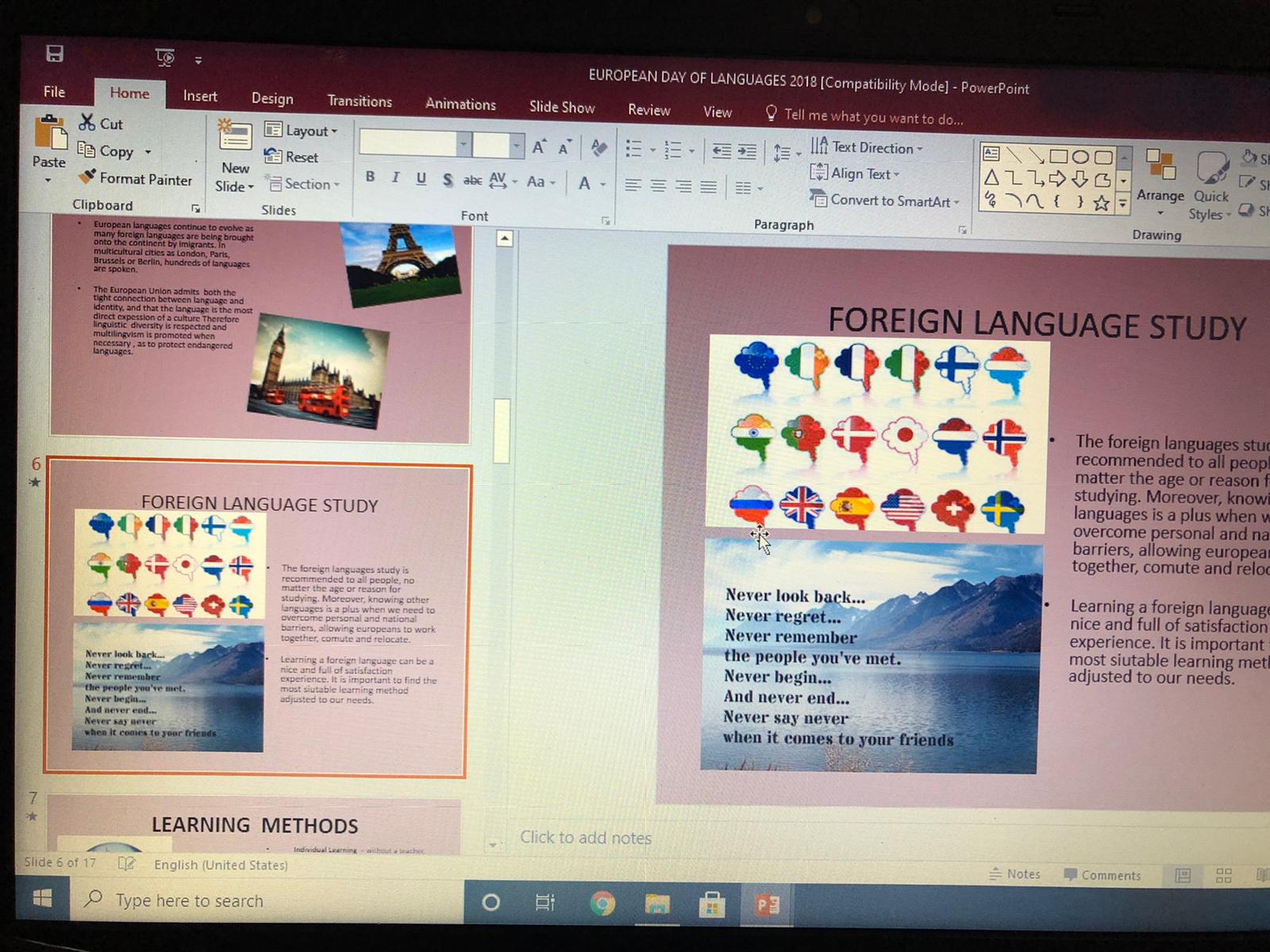 De ce sărbătorim Ziua Europeană a Limbilor ?
pentru a sensibiliza publicul asupra importanței învățării limbilor străine, cu scopul de a favoriza plurilingvismul și cooperarea interculturală 
  
pentru a promova diversitatea lingvistică și culturală a Europei
pentru a încuraja învățarea limbilor străine pe tot parcursul vieții, nu numai într-un context școlar, ci și în afara acestuia
Our students made posters and bookmarks
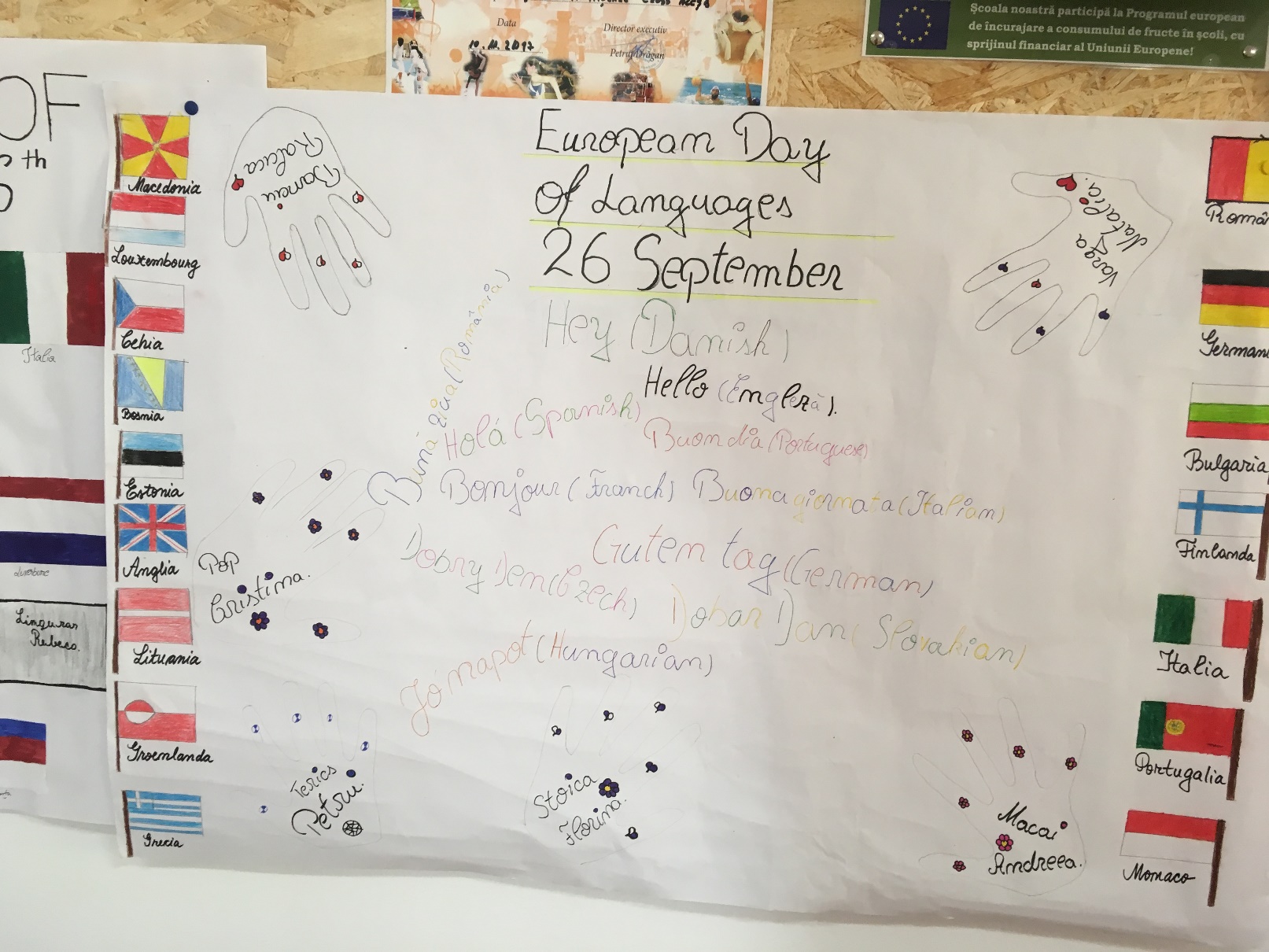 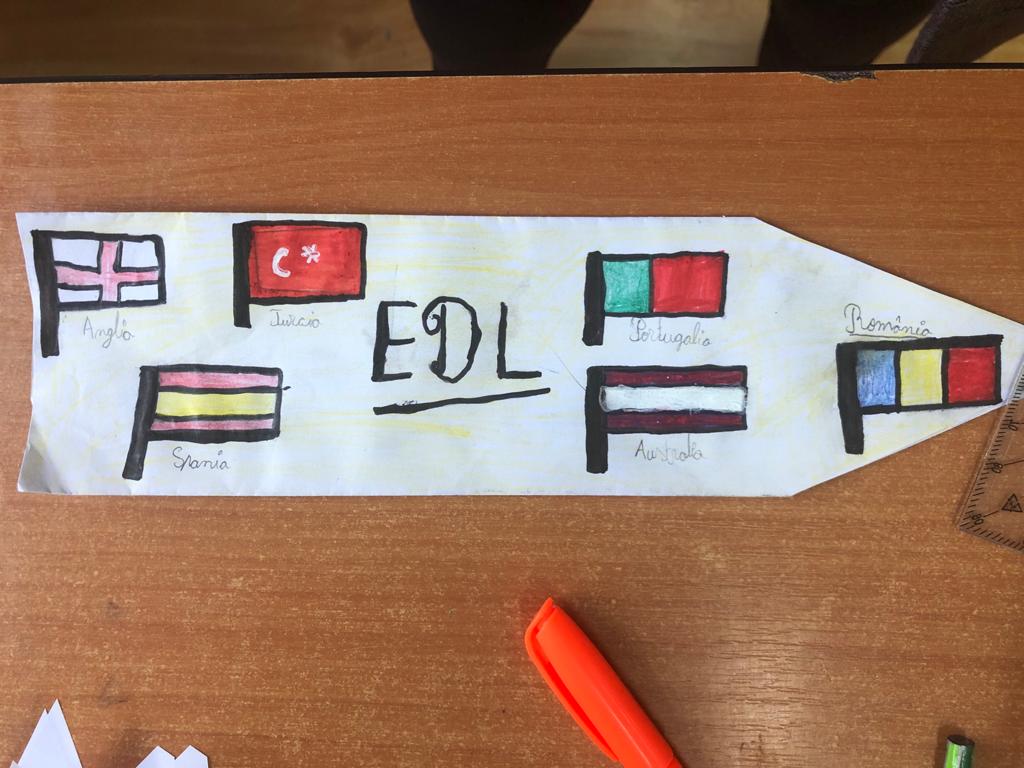 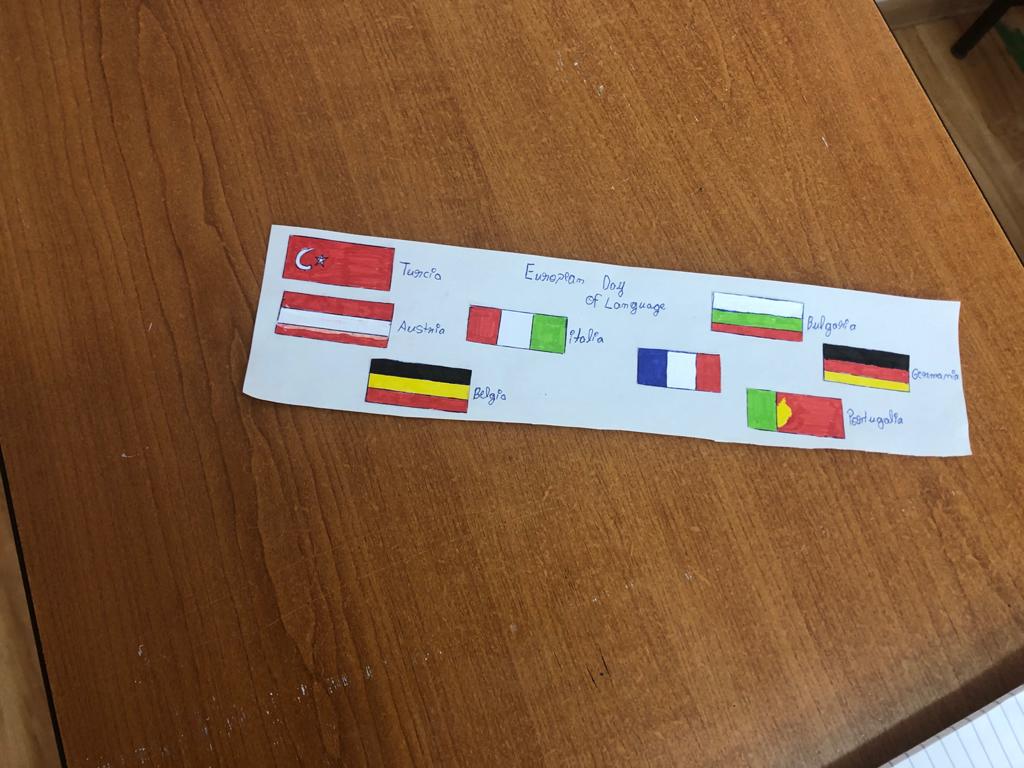 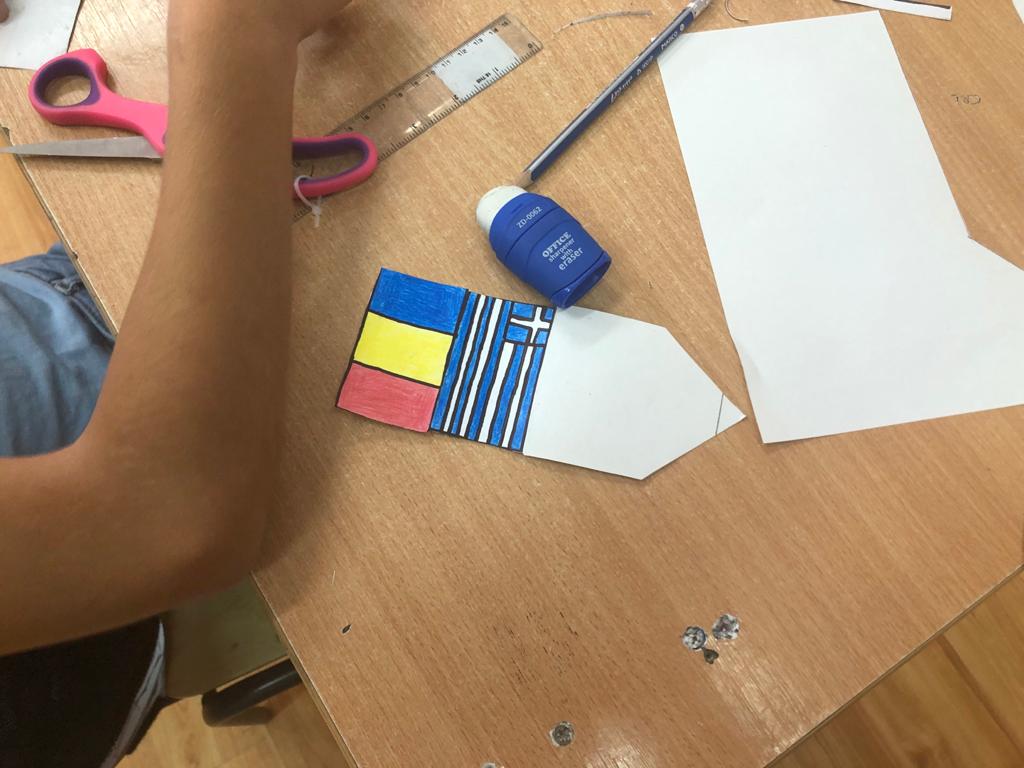 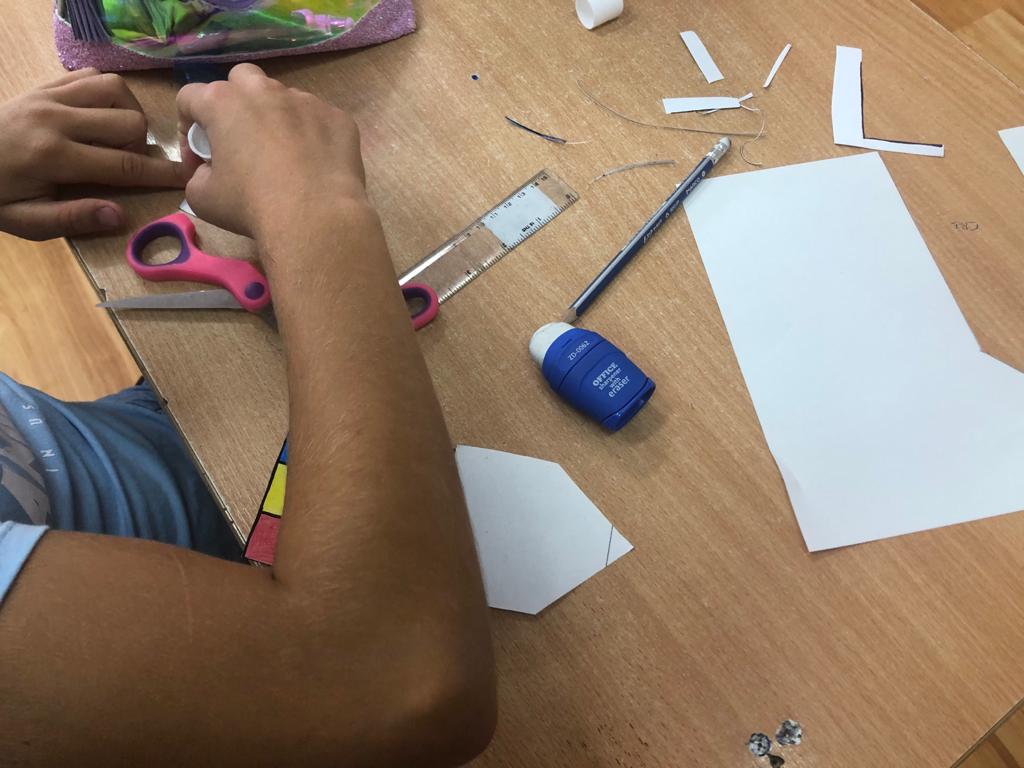 Thank you!